স্বাগতম
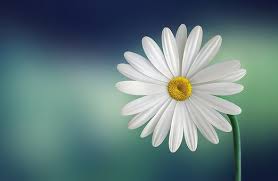 পরিচিতি
শ্রেণি-ষষ্ঠ
বিষয়-গণিত
প্রথম-অধ্যায়
সময়-৪৫ মিনিট
ভূপেন্দ্র নাথ রায় 
( সহঃশিক্ষক গণিত ) 
শিশু নিকেতন স্কুল এন্ড কলেজ 
কিশোরগঞ্জ, নীলফামারী।
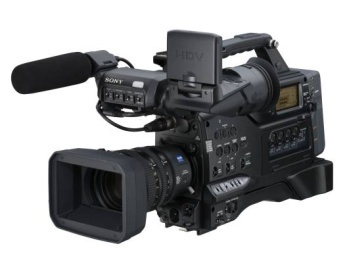 এসো  আমরা একটি ভিডিও দেখি
ভগ্নাংশ
শিখন ফল
এই পাঠ শেষে শিক্ষার্থীরা…
১। ভগ্নাংশের  সংগা বলতে পারবে।
২। ভগ্নাংশের প্রকারভেদ ব্যাখ্যা করতে পারবে।
৩। ভগ্নাংশগুলোকে মানের উর্ধক্রম ও অধঃক্রমানুসারে সাজাতে পারবে।
৪। ভগ্নাংশের যোগ ও বিয়োগ করতে পারবে।
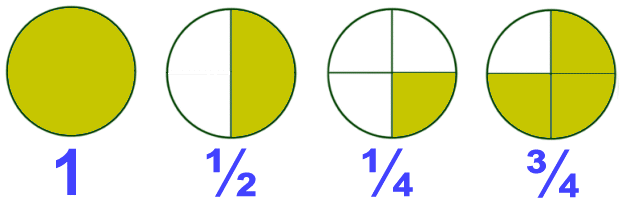 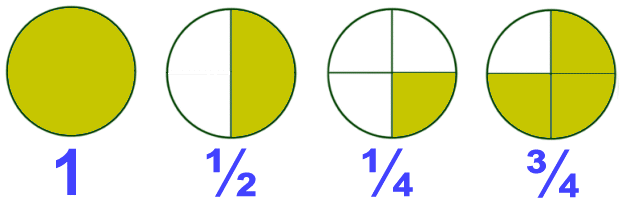 ১
অংশ
অংশ
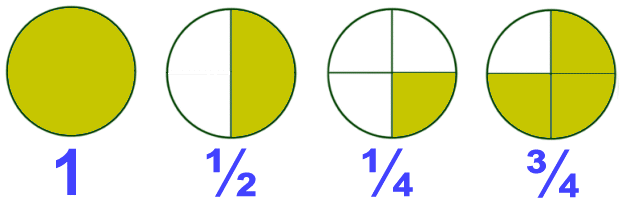 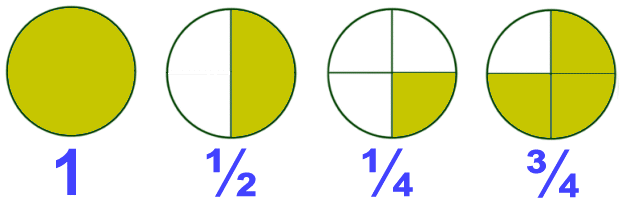 অংশ
অংশ
ভগ্নাংশঃ যা পূর্ণ সংখ্যা নয় তাই ভগ্নাংশ। সুতরাং আমরা বলতে পারি, অপূর্ণ সংখ্যাকে ভগ্নাংশ বলা হয়।
লব
ভগ্নাংশঃ
হর
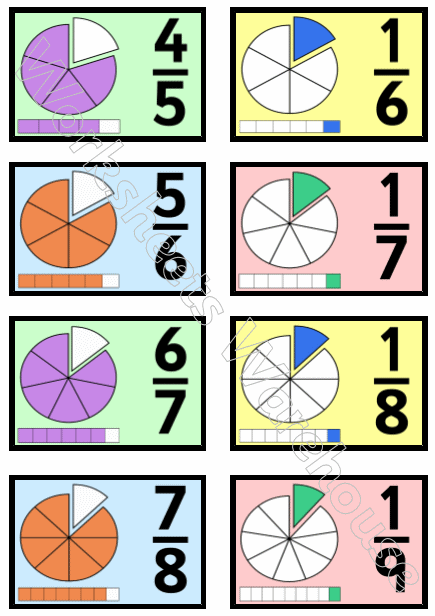 প্রকৃত
ভগ্নাংশ
>
লব
হর
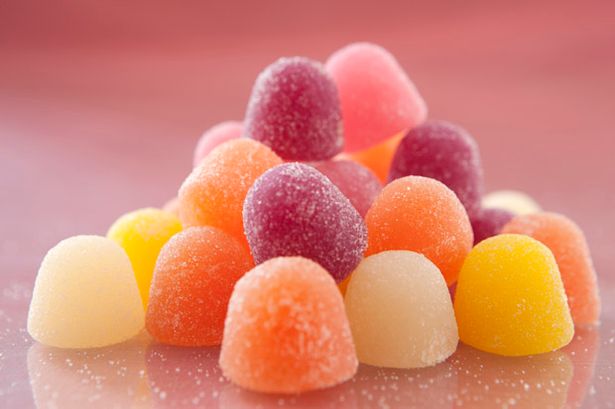 অপ্রকৃত
ভগ্নাংশ
লব
<
হর
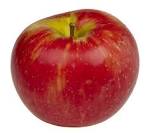 পূর্ণ অংশ(১)
+
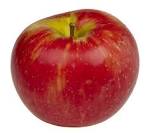 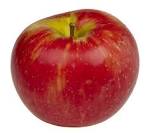 ভগ্নাংশ = (    )
মিশ্র ভগ্নাংশ (১    )
সমতুল
ভগ্নাংশ
প্রকৃত ভগ্নাংশ
অপ্রকৃত ভগ্নাংশ
মিশ্র ভগ্নাংশ
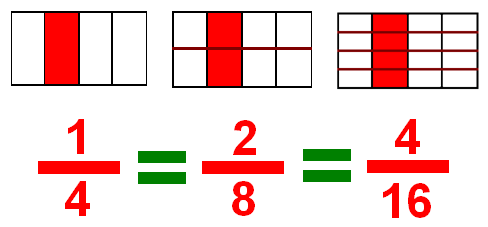 ১ম ভগ্নাংশের লব × ২য় ভগ্নাংশের হর = ১ × ৮ = ৮
১ম ভগ্নাংশের হর × ২য় ভগ্নাংশের লব = ৪ × ২ = ৮
সুতরাং ভগ্নাংশ দুটি সমতল।
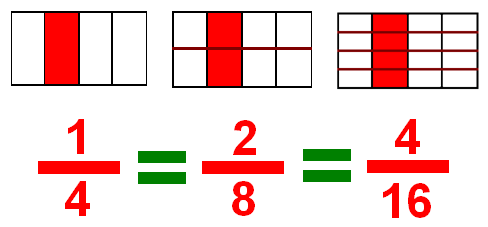 ১ × ২
১ম ভগ্নাংশের লব × ২
=
=
৪ × ২
১ম ভগ্নাংশের হর × ২
২ ÷ ২
২য় ভগ্নাংশের লব ÷ ২
=
=
২য় ভগ্নাংশের হর ÷ ২
৮ ÷ ২
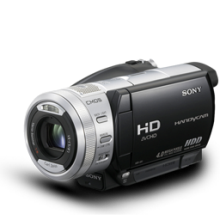 এসো আমরা একটি ভিডিও দেখি …
দলীয় কাজঃ
১। নিচের ভগ্নাংশগুলোর মধ্যে কোন ভগ্নাংশটি কোন প্রকারের সনাক্ত করে খাতায় লিখ ? ভগ্নাংশগুলো হলঃ
,
,
,
৫
১৫
২।                     ভগ্নাংশগুলোকে সমহর বিশিষ্ট ভগ্নাংশে রূপান্তরিত কর ?
,
,
মূল্যায়ন
বাড়ির কাজ
১। ৫০ মিটার লম্বা একটি টাওয়ারের    মিটার সাদা,১     মিটার লাল এবং   মিটার হলুদ রং করা হলো। টাওয়ারটির কত অংশ বাকি রইল ?
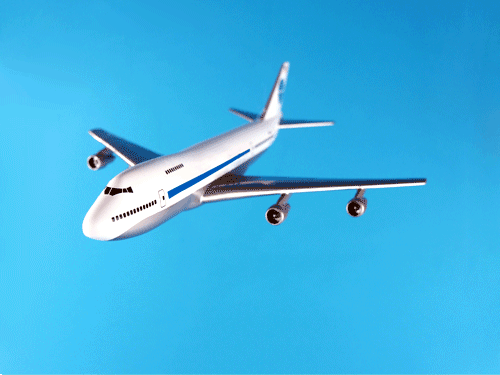 সবাইকে ধন্যবাদ